Recreación y Juegos Sociales
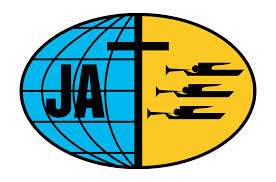 Teólogos:
Jesús Nava
Yannina Testa
Principios
Honrar a Dios 
Desarrollo integral de las facultades
Edificacion del character
promover el compañerismos
Proposito
Enseñar a los jóvenes a tener una recreación sana, en la cual puedan desarrollar su potencial intelectual, mental y físico, no obstante compartir el amor de Dios con sus semejantes.
Que NO debería ser…
No es nocivo
No es dañino
No atenta en contra de mi
No genera consecuencias negativas
No despierta las pasiones bajas
Beneficios
Mantiene vivo el compañerismo juvenil de la Iglesia
Reactiva a los jóvenes desanimados 
Nos ayuda a alcanzar almas
Provee alternativas a la juventud de la iglesia
Desarrolla el sentido de pertenencia en los jóvenes
Entrelaza los vínculos fraternales
Y son uaoooooooooo!
Juegos Sociales que nunca pasaran de Moda!
La ultima pareja
El pañuelo
Hungaalacatunga
La Corriente
Pato al agua, pato a tierra
Arboles de uno, de dos
Papa caliente
Juegos Sociales Nuevos
Rallys
Mundo loco
Ula ula
Bomba splash
El tren del agua
Carro romano
Y muchos mas!